Faites-vous remarquer par les employeurs
UTILISEz LINKEDIN POUR RENFORCER VOTRE RECHERCHE D’EMPLOI
Juillet 2018
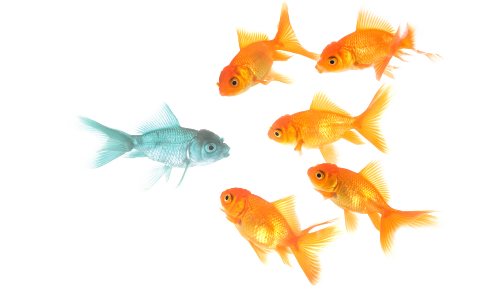 1 / 44
[Speaker Notes: Lamyaa]
OBJECTIFS D’APPRENTISSAGE
COMPRENDRE L’IMPORTANCE D’AVOIR UN PROFIL LINKEDIN POUR AMÉLIORER SA VISIBILITÉ DANS LE MONDE DU TRAVAIL
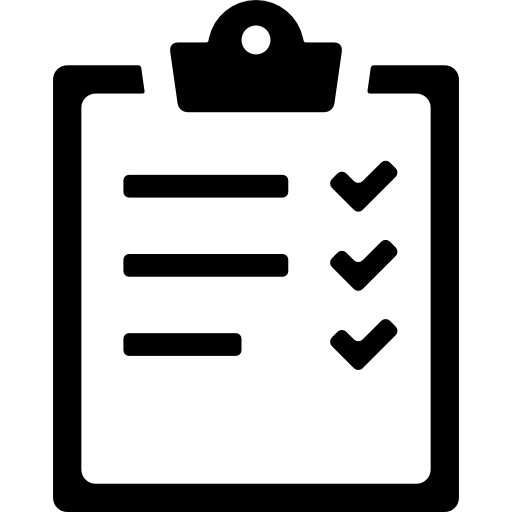 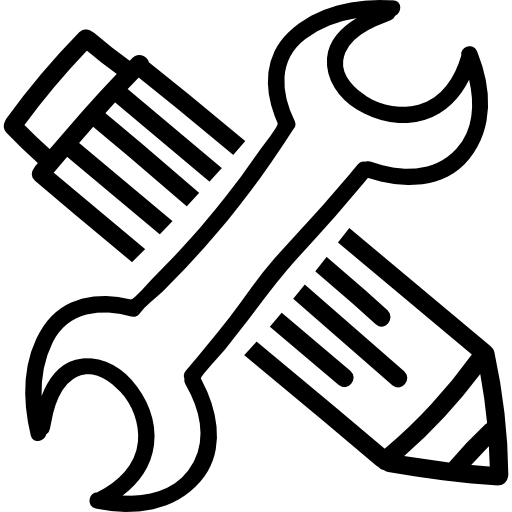 CRÉER OU AMELIORER SON COMPTE LINKEDIN
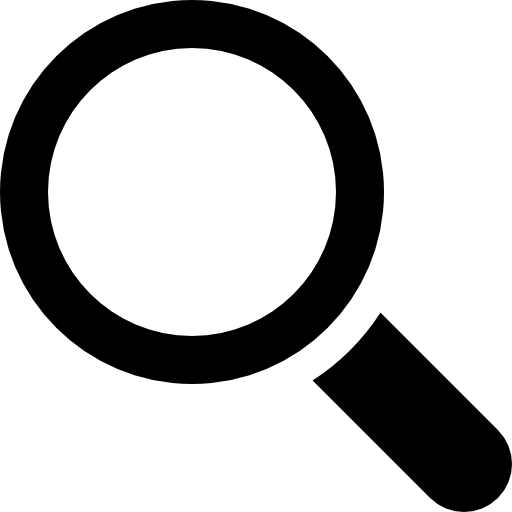 DÉVELOPPER SON NETWORK
2 / 44
RÈGLES DE FONCTIONNEMENT PENDANT L’ATELIER
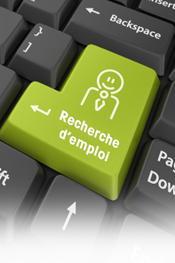 S’ENGAGER
3 / 44
[Speaker Notes: Être activement engager dans l'ensemble du contenu, de la discussion et des activités]
RÈGLES DE FONCTIONNEMENT PENDANT L’ATELIER
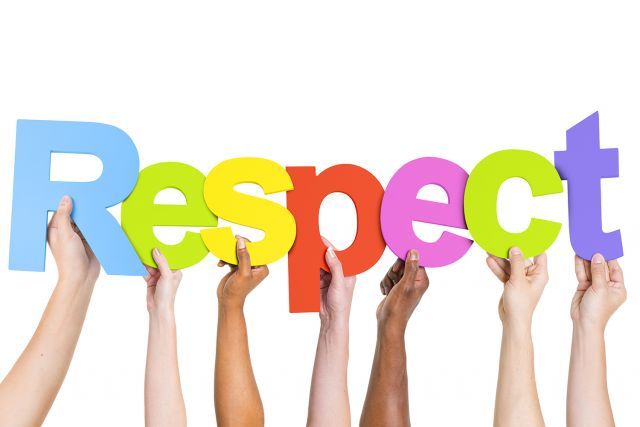 4 / 44
[Speaker Notes: Respectez vous-même et les autres, soyez ouvert à des commentaires constructifs]
RÈGLES DE FONCTIONNEMENT PENDANT L’ATELIER
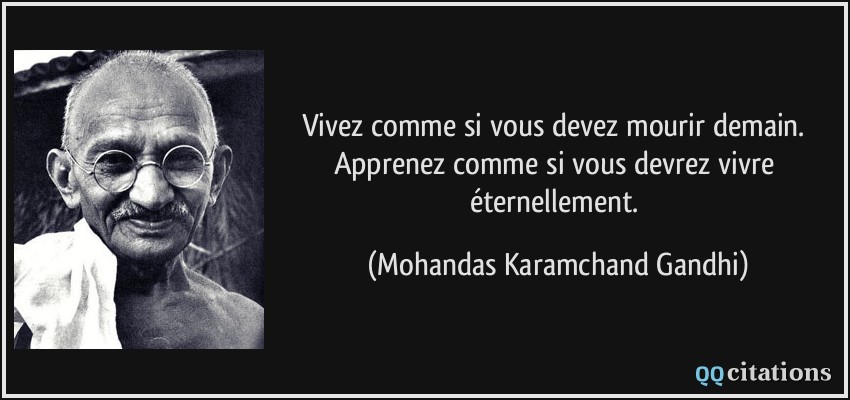 APPRENDRE
5 / 44
[Speaker Notes: Apprenez et posez des questions pour clarifier votre compréhension]
Qu’est ce que linkedin ?

Pourquoi utiliser linkedin ?

COMMENT CRÉER UN PROFIL EFFICACE ?

IV.   LES BONNES PRATIQUES SUR LINKEDIN
6 / 44
[Speaker Notes: Lamyaa]
Qu’est ce que LinkedIn ?
7 / 44
[Speaker Notes: Lamyaa]
QUESTIONS
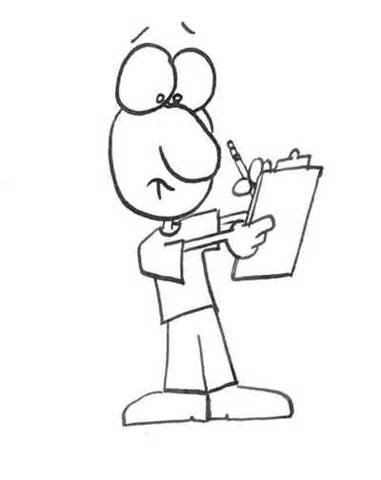 Qui connait LinkedIn?
 Qui a un profil LinkedIn?
8 / 44
[Speaker Notes: Être activement engager dans l'ensemble du contenu, de la discussion et des activités]
QU’EST CE QUE LINKEDIN ?
9 / 44
[Speaker Notes: Un réseau social créé  pour les professionnels qui permet de construire un réseau pro qui facilite le contact entre les membres
Facebook en costume cravate]
LINKEDIN DANS LE MONDE
Statistiques LinkedIn
Nombre total d’utilisateurs LinkedIn : 500 millions (Mise à jour : 01/01/18)
Nombre d’utilisateurs mensuels actifs sur LinkedIn : 250 millions (Mise à jour : 01/01/18)
Pourcentage d’utilisateurs sur LinkedIn par jour : 40% (Mise à jour : 24/10/18)
Nombre de nouveaux utilisateurs LinkedIn par seconde : 2
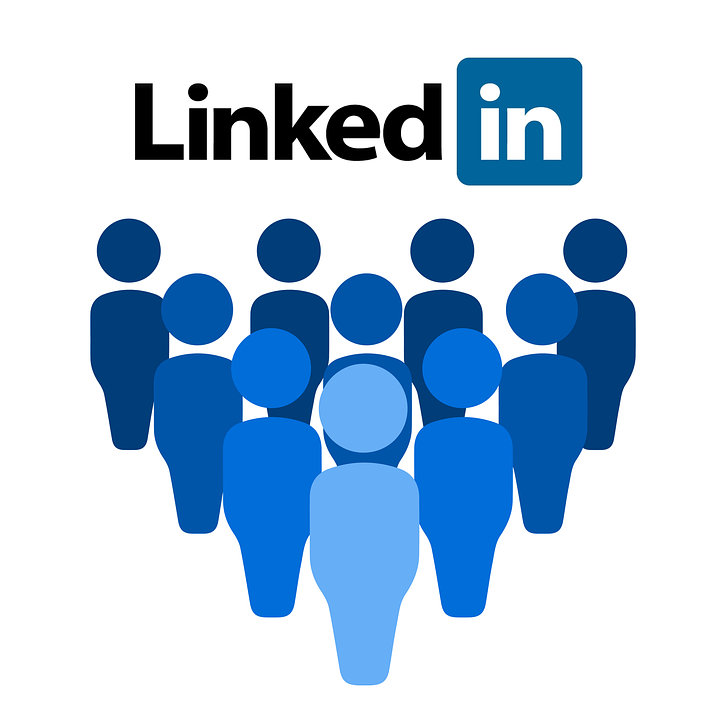 10 / 44
LINKEDIN AU MAROC
Chiffres clés de LinkedIn  au Maroc
1 480 000 utilisateurs (soit 4.3% de la population)
4ème plus grand réseau LinkedIn dans la région arabe après les Emirats Arabes Unis, l’Arabie Saoudite et l’Egypte
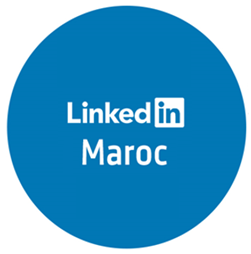 11 / 44
Ii. POURQUOI UTILISER LinkedIn ?
12 / 44
[Speaker Notes: Lamyaa]
POURQUOI UTILISER LINKEDIN ?
Etablir un réseau professionnel 
Suivre vos entreprises clés 
Rencontrer et se connecter avec des personnes importantes dans votre domaine
Trouver de l’emploi
Contacter directement les DRH des entreprises ciblées
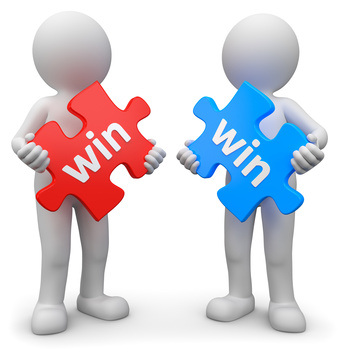 13 / 44
[Speaker Notes: Lamyaa

Googlez vous
La plupart des employeurs commencent par rechercher un candidat en ligne. Il est donc recommandé de vérifier ce qu’une recherche google dit sur vous.]
POURQUOI UTILISER LINKEDIN ?
Vous mettre en avant en utilisant les meilleurs atouts pour votre CV
Connaitre les personnes qui voit votre profil
Regarder les statistiques de vues de votre profil
Profil en ligne professionnel et ouvert
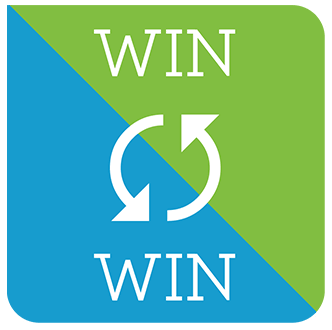 14 / 44
[Speaker Notes: Lamyaa

Googlez vous
La plupart des employeurs commencent par rechercher un candidat en ligne. Il est donc recommandé de vérifier ce qu’une recherche google dit sur vous.]
III. COMMENT Créer un profil EFFICACE ?
15 / 44
[Speaker Notes: Lamyaa]
CRÉER UN PROFIL LINKEDIN
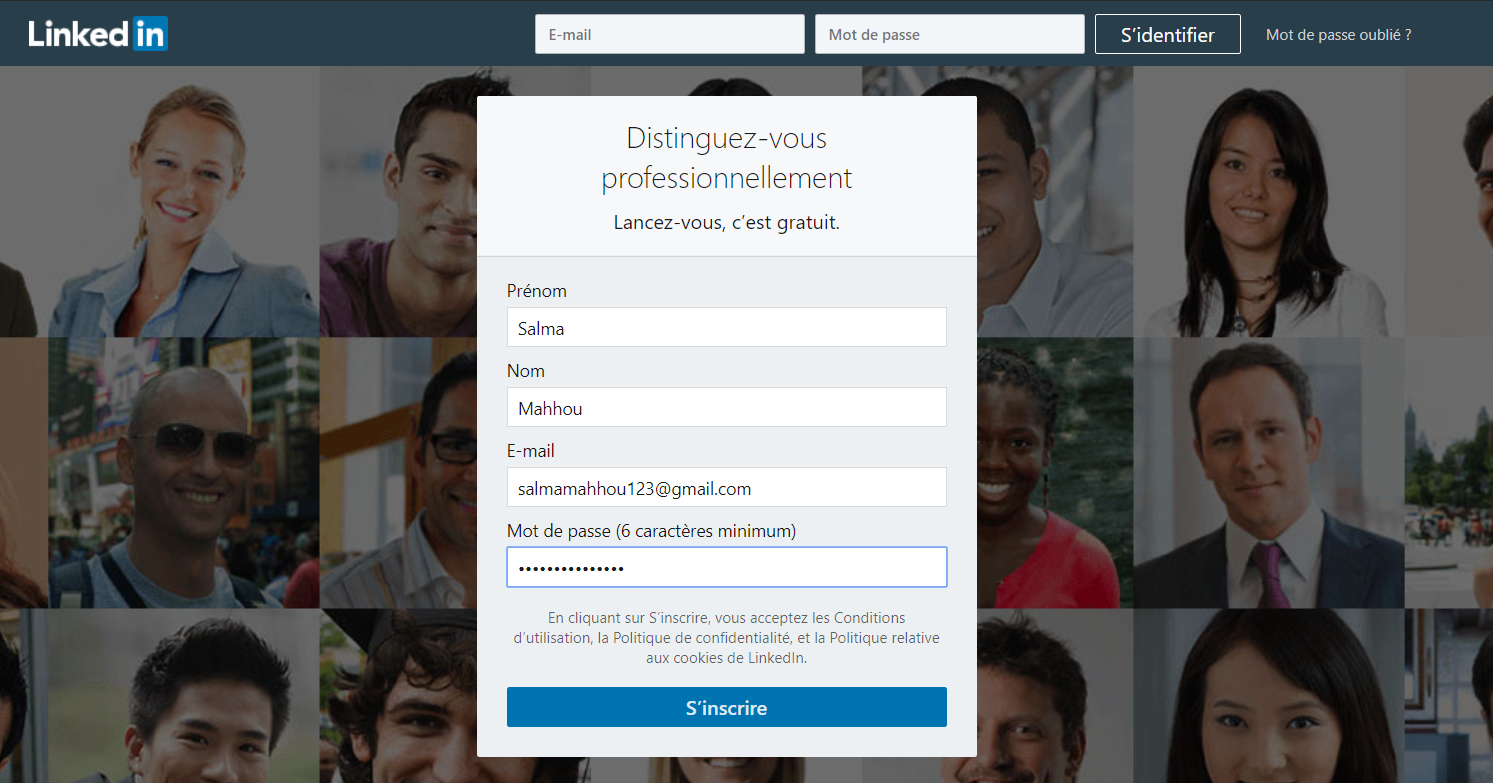 16 / 44
[Speaker Notes: Lamyaa

Remplissez vos nom, prénom et adresse mail, choisissez un mot de passe et inscrivez-vous !]
CRÉER UN PROFIL LINKEDIN
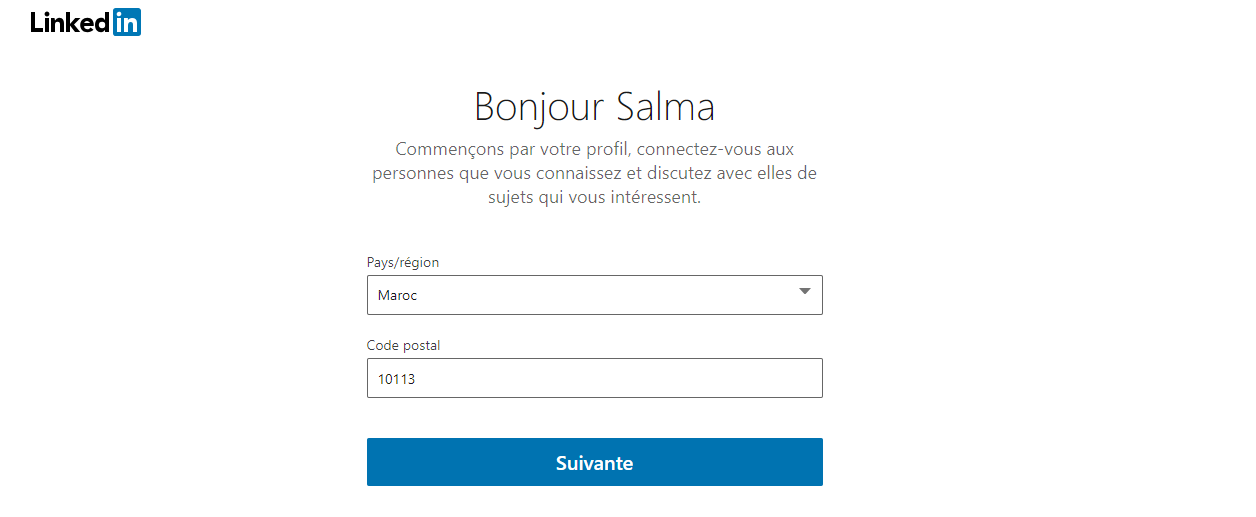 17 / 44
[Speaker Notes: Lamyaa

LinkedIn va vous demander quelques informations supplémentaires pour commencer]
CRÉER UN PROFIL LINKEDIN
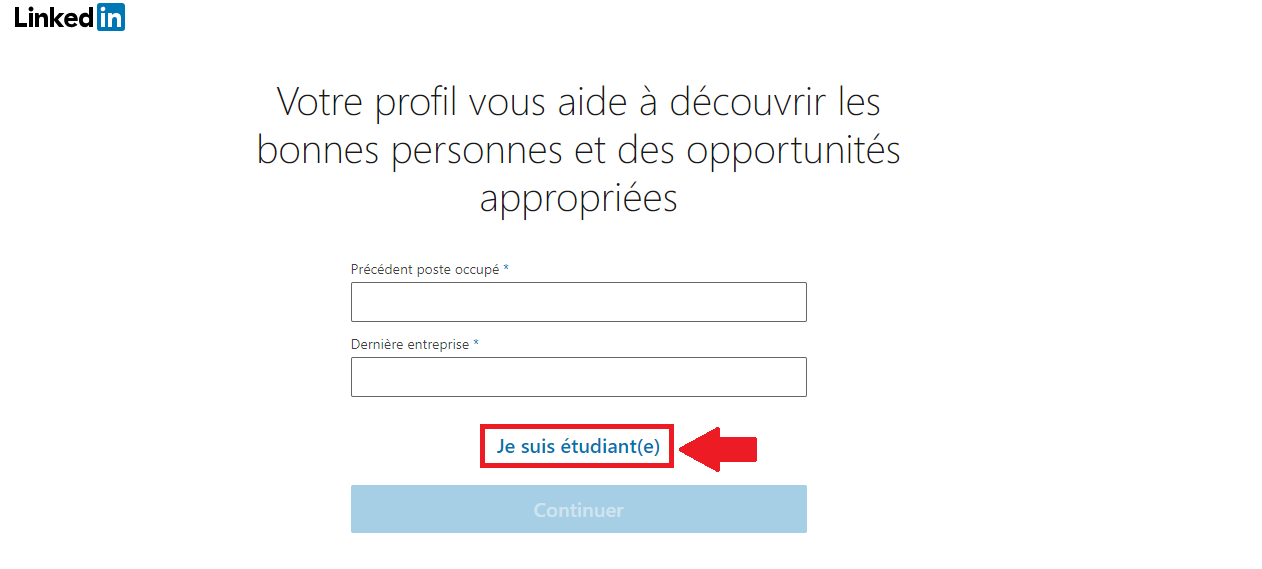 18 / 44
[Speaker Notes: Lamyaa

LinkedIn va vous demander quelques informations supplémentaires pour commencer]
CRÉER UN PROFIL LINKEDIN
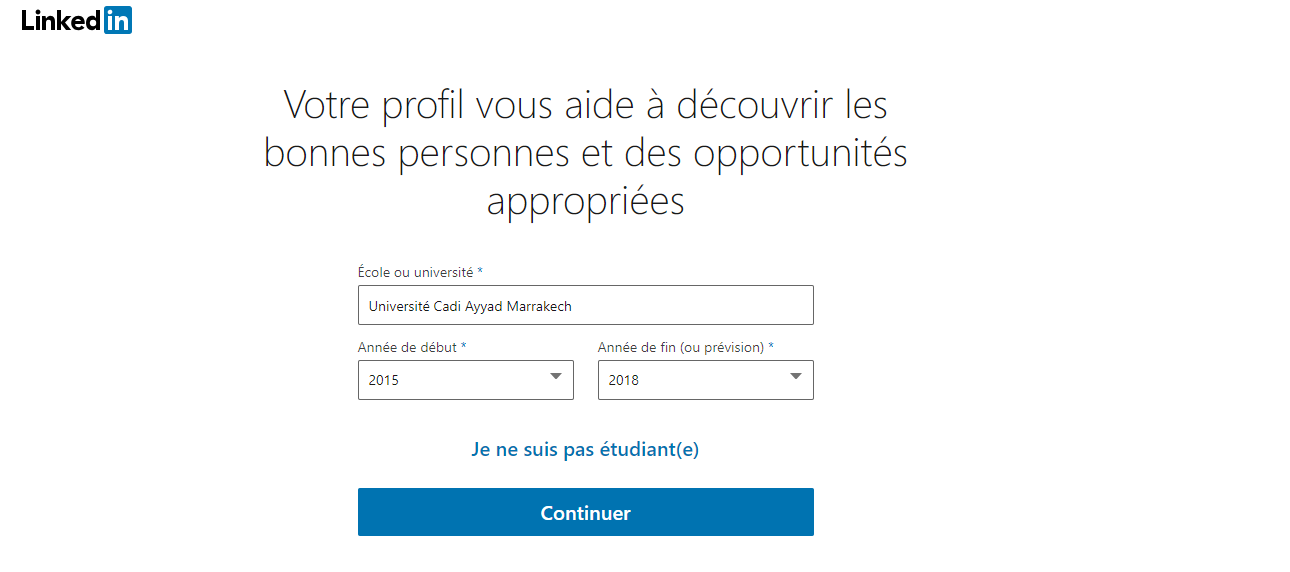 19 / 44
[Speaker Notes: Lamyaa

Êtes-vous étudiant(e) ou professionnel(le) ? LinkedIn vous aide à démarrer votre profil]
CRÉER UN PROFIL LINKEDIN
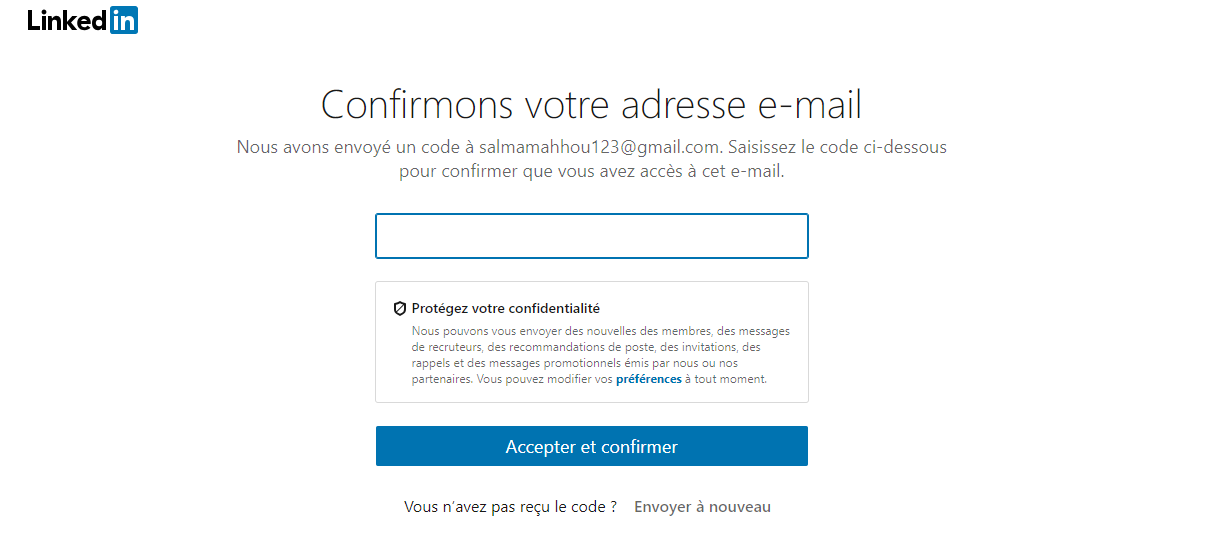 20 / 44
[Speaker Notes: Lamyaa

Êtes-vous étudiant(e) ou professionnel(le) ? LinkedIn vous aide à démarrer votre profil]
CRÉER UN PROFIL LINKEDIN
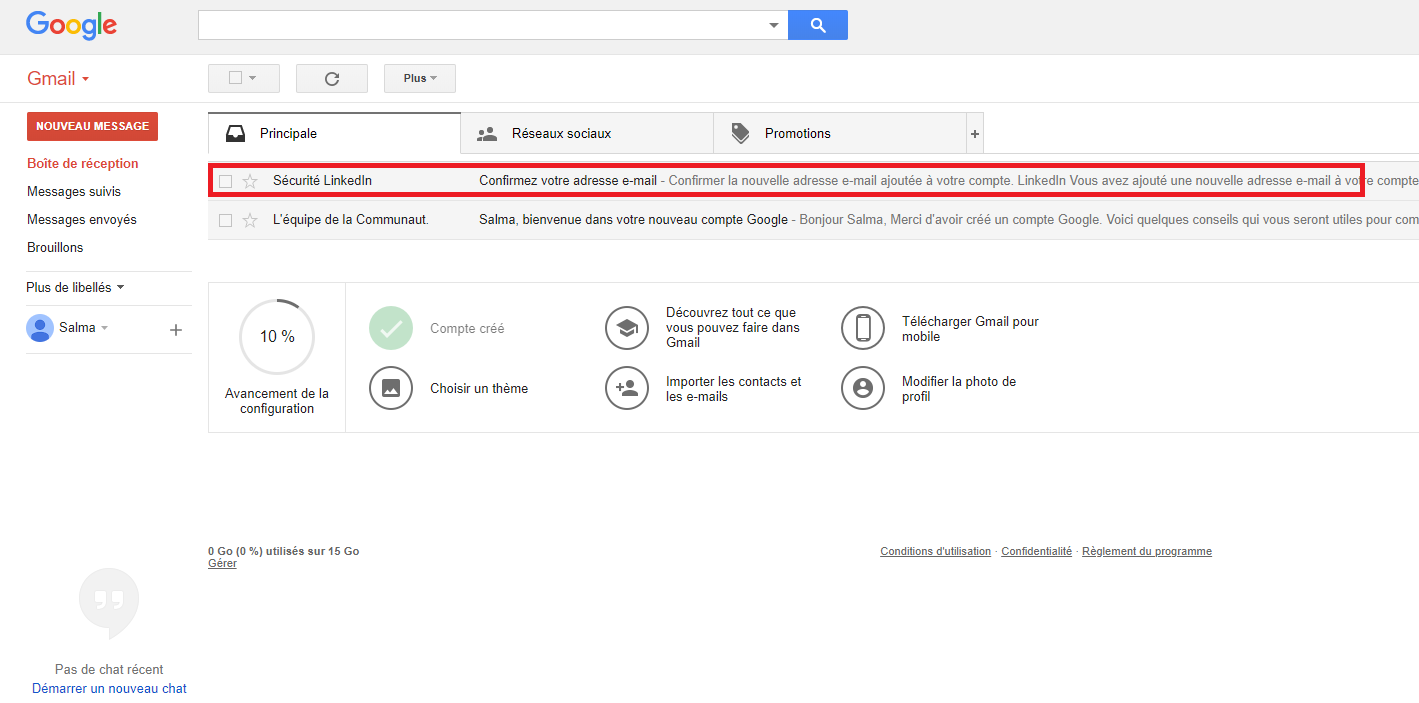 21 / 44
[Speaker Notes: Lamyaa

Êtes-vous étudiant(e) ou professionnel(le) ? LinkedIn vous aide à démarrer votre profil]
CRÉER UN PROFIL LINKEDIN
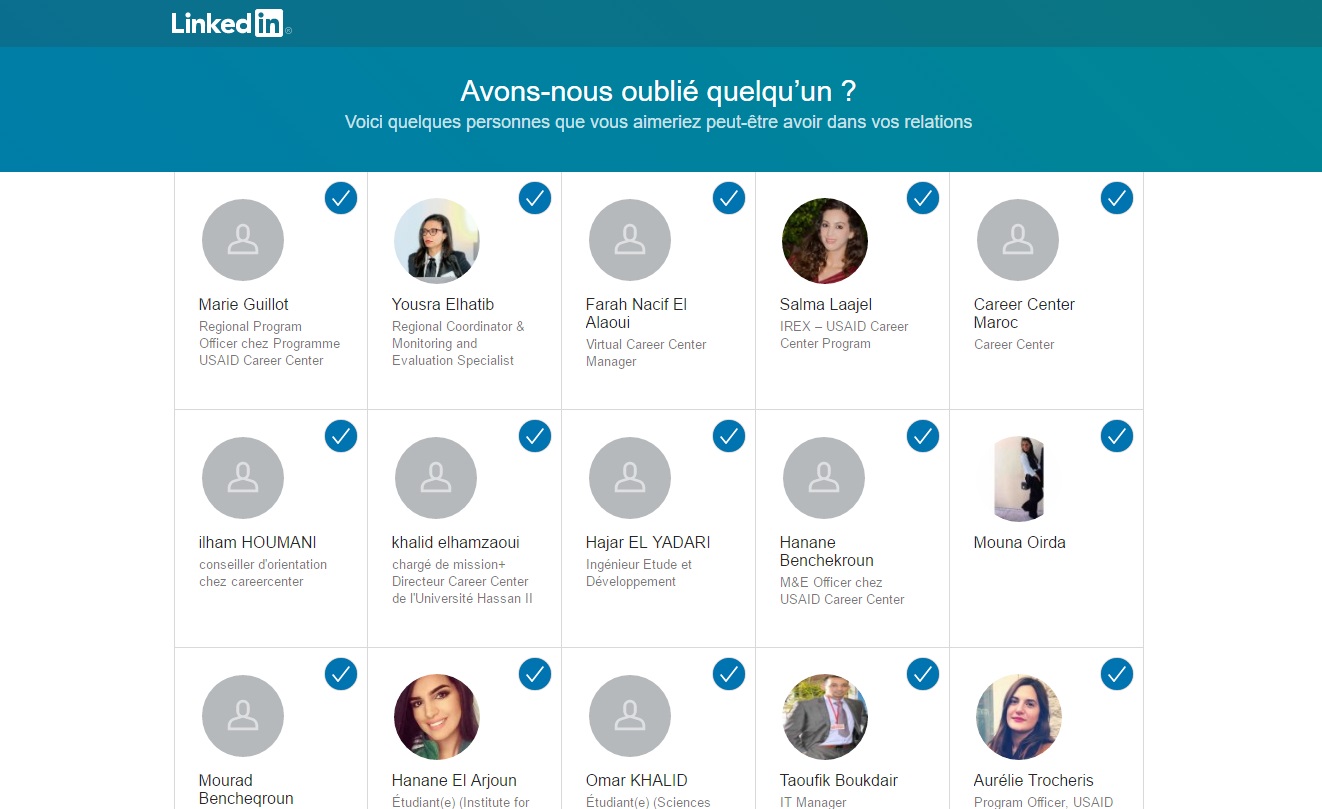 22 / 44
[Speaker Notes: Lamyaa

LinkedIn vous suggère de nouveaux contacts (par exemple, des personnes qui ont étudié à la même école que vous). Ajoutez-les si vous voulez !]
CRÉER UN PROFIL LINKEDIN
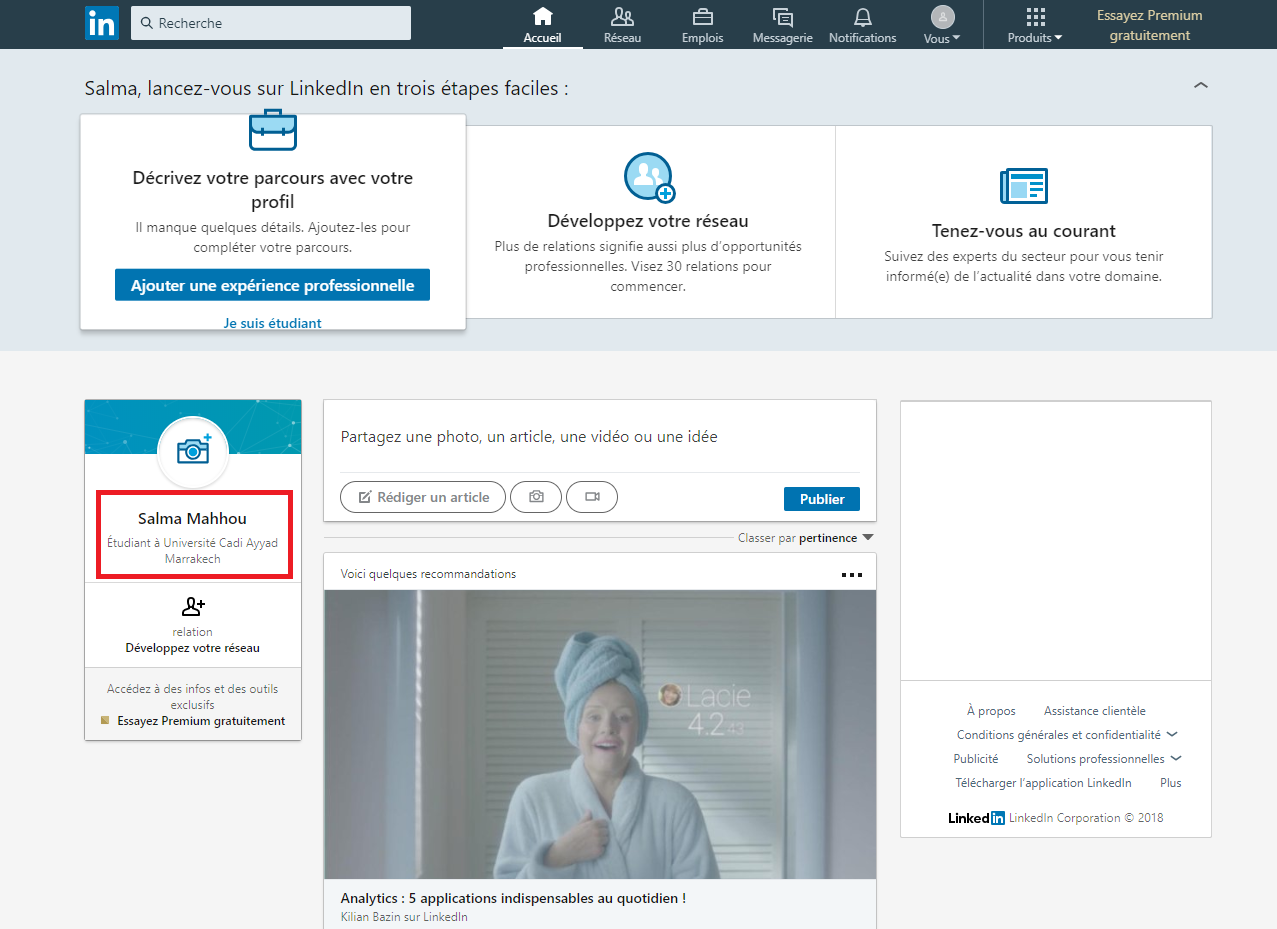 23 / 44
[Speaker Notes: Lamyaa

Pourquoi souhaitez-vous utiliser LinkedIn?]
CRÉER UN PROFIL LINKEDIN
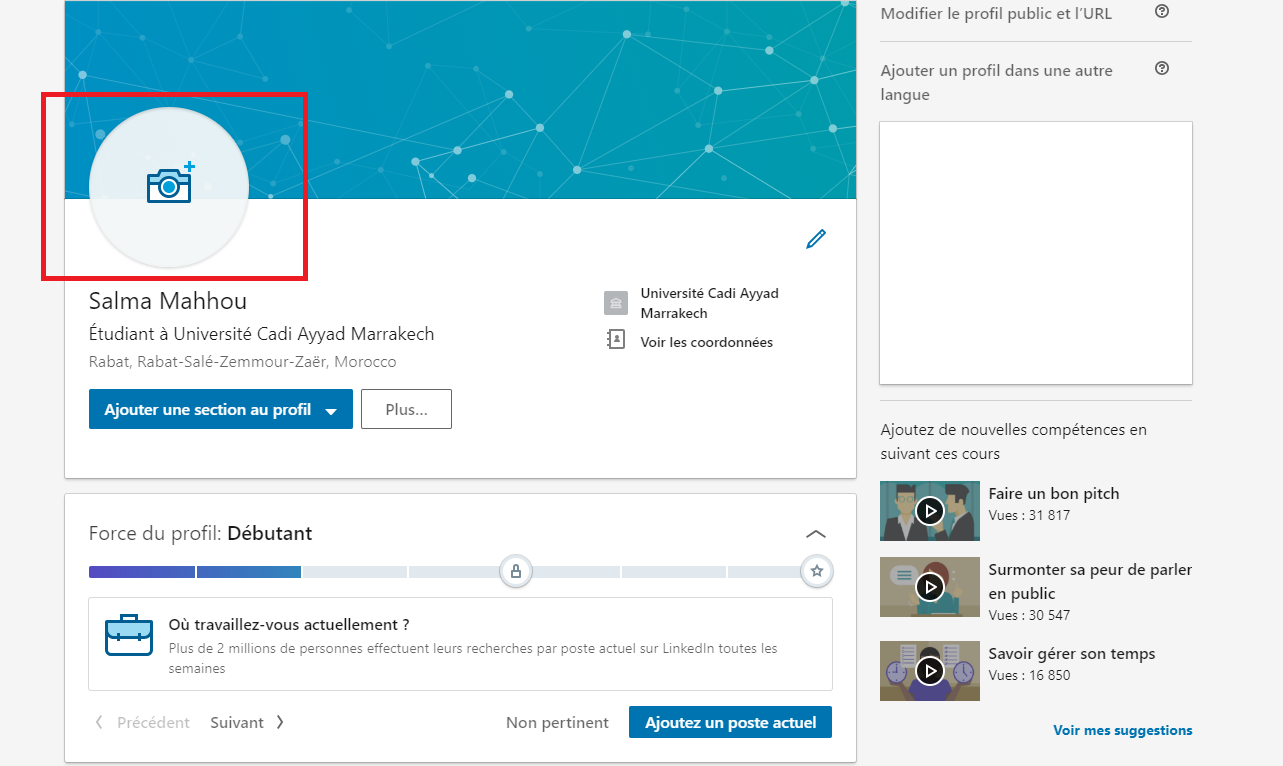 24 / 44
CRÉER UN PROFIL LINKEDIN
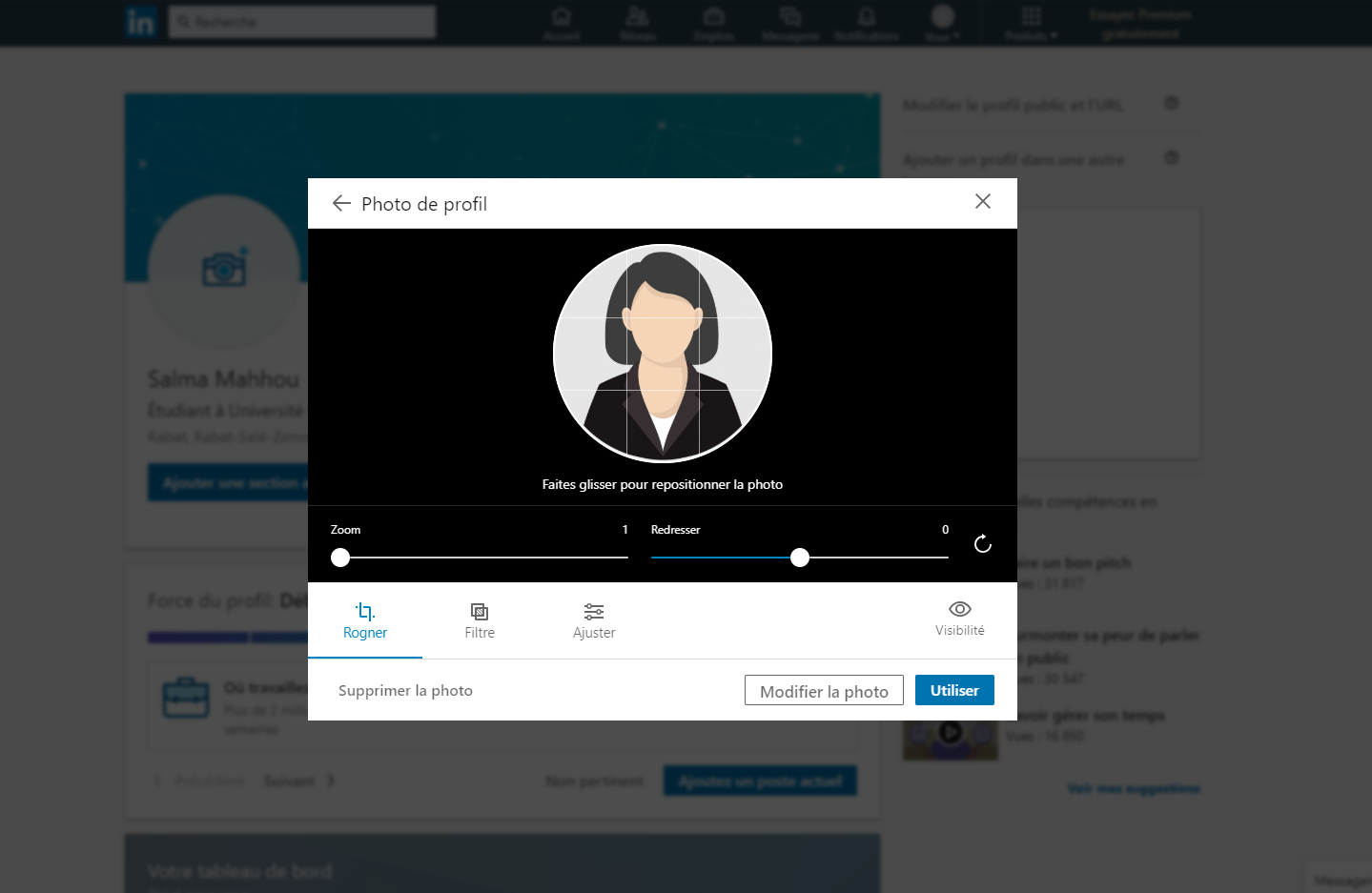 25 / 44
[Speaker Notes: Lamyaa

Confirmez votre adresse e-mail en cliquant sur le lien qui vous est envoyé ! (LinkedIn vérifie ainsi que seules des personnes réelles existent sur sa plateforme !)]
CRÉER UN PROFIL LINKEDIN
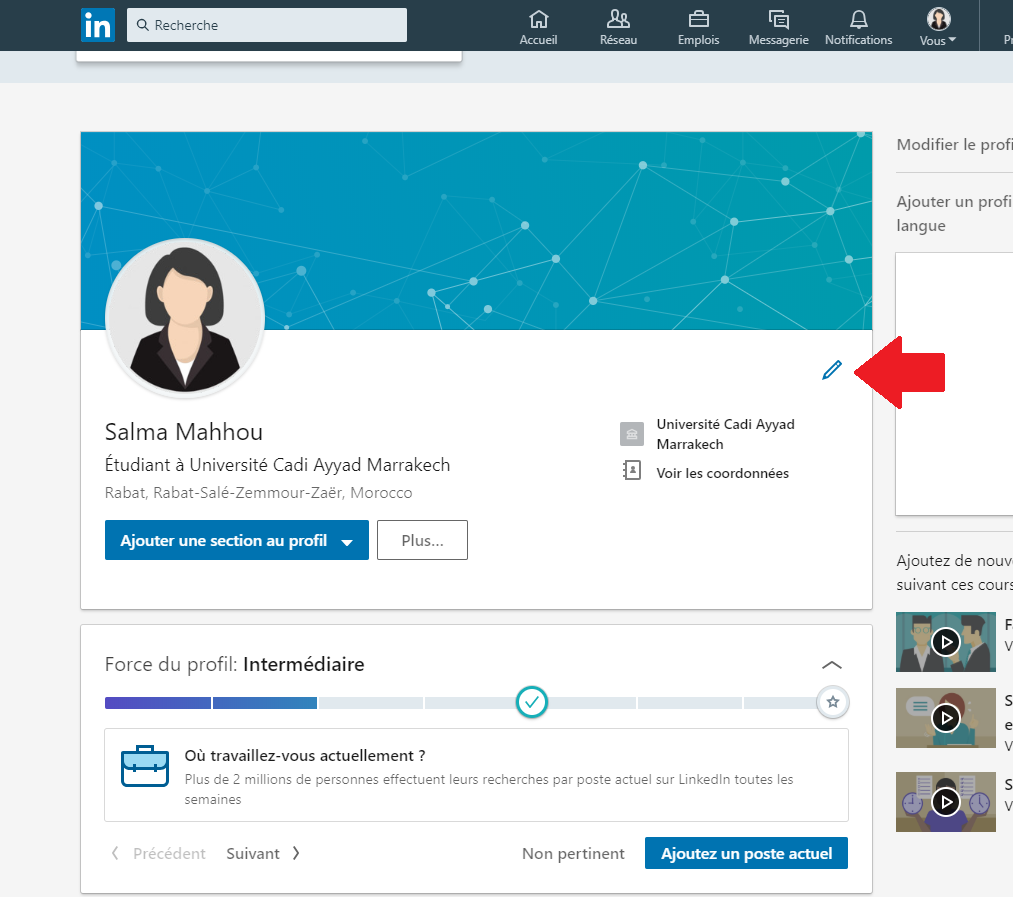 26 / 44
[Speaker Notes: Lamyaa

Confirmez votre adresse e-mail en cliquant sur le lien qui vous est envoyé ! (LinkedIn vérifie ainsi que seules des personnes réelles existent sur sa plateforme !)]
CRÉER UN PROFIL LINKEDIN
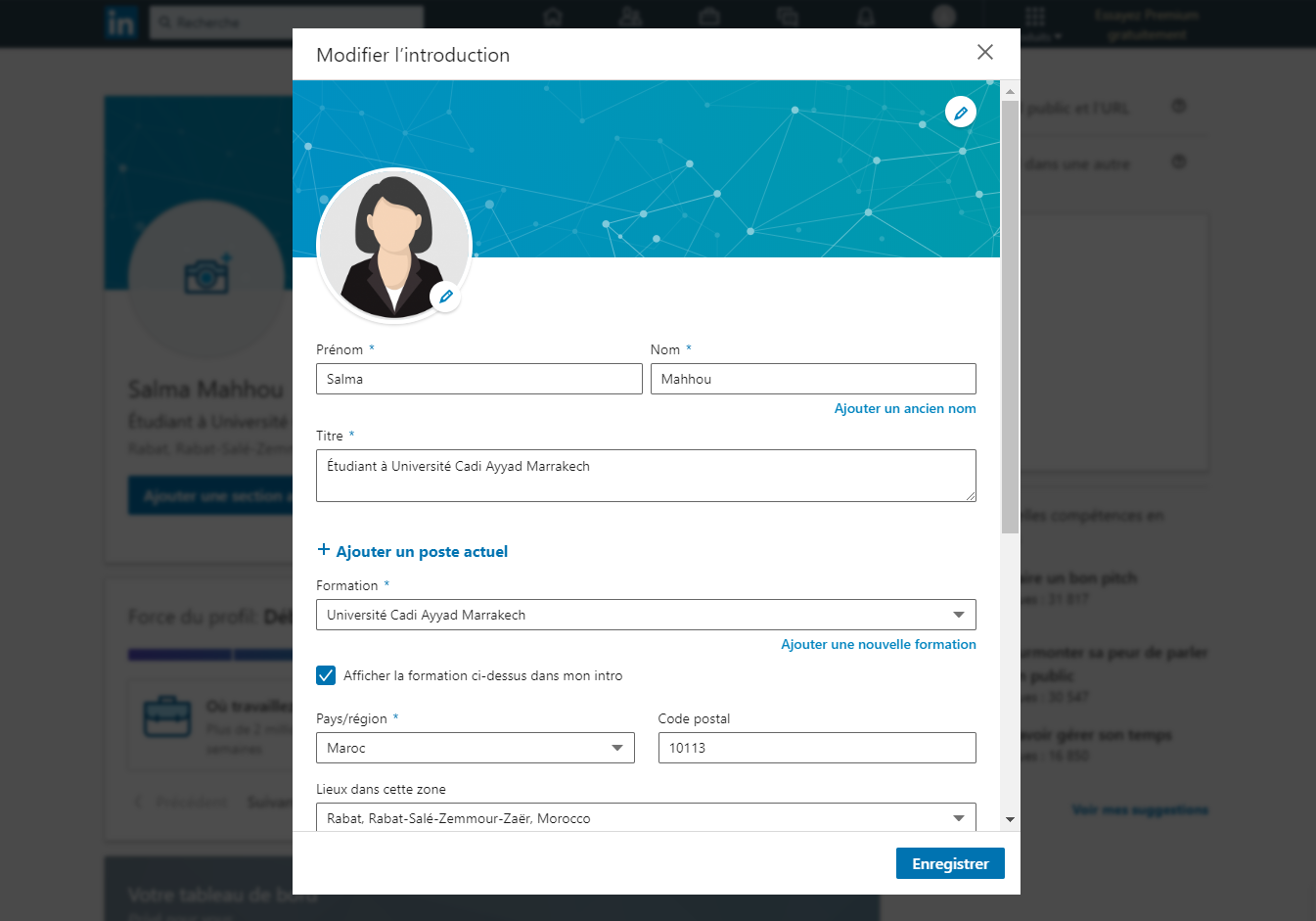 27 / 44
[Speaker Notes: Lamyaa

Confirmez votre adresse e-mail en cliquant sur le lien qui vous est envoyé ! (LinkedIn vérifie ainsi que seules des personnes réelles existent sur sa plateforme !)]
CRÉER UN PROFIL LINKEDIN
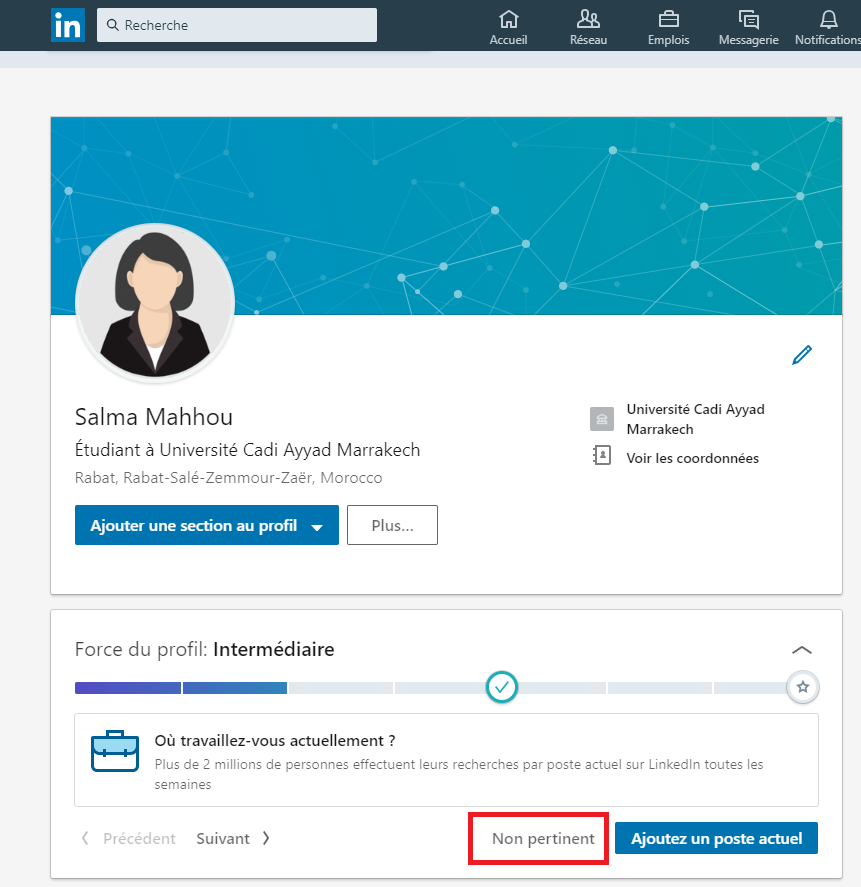 28 / 44
[Speaker Notes: Lamyaa

Confirmez votre adresse e-mail en cliquant sur le lien qui vous est envoyé ! (LinkedIn vérifie ainsi que seules des personnes réelles existent sur sa plateforme !)]
CRÉER UN PROFIL LINKEDIN
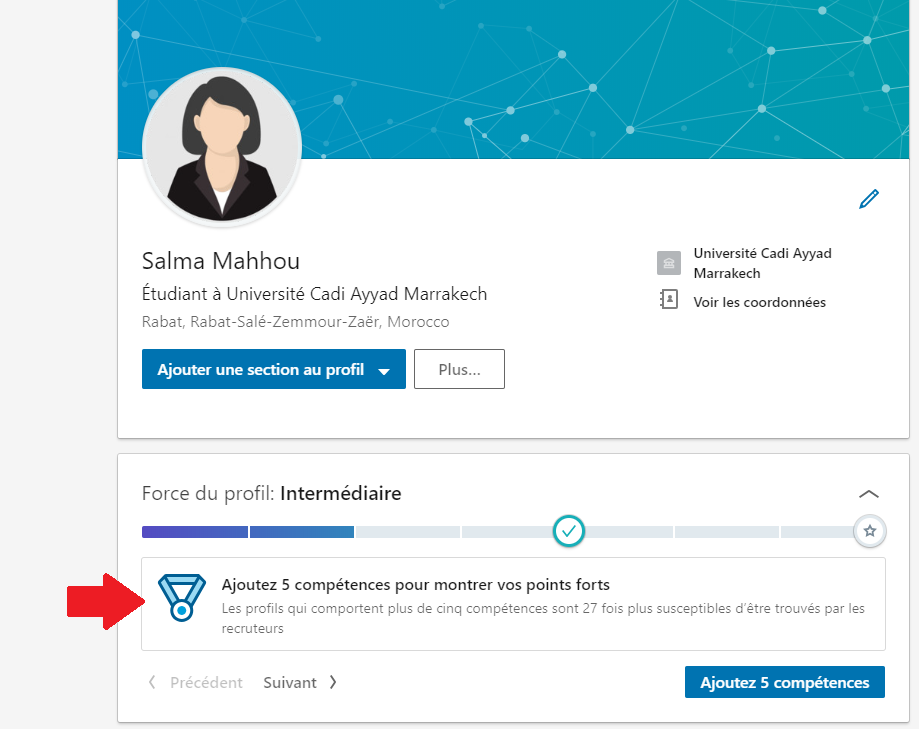 29 / 44
[Speaker Notes: Lamyaa

Confirmez votre adresse e-mail en cliquant sur le lien qui vous est envoyé ! (LinkedIn vérifie ainsi que seules des personnes réelles existent sur sa plateforme !)]
CRÉER UN PROFIL LINKEDIN
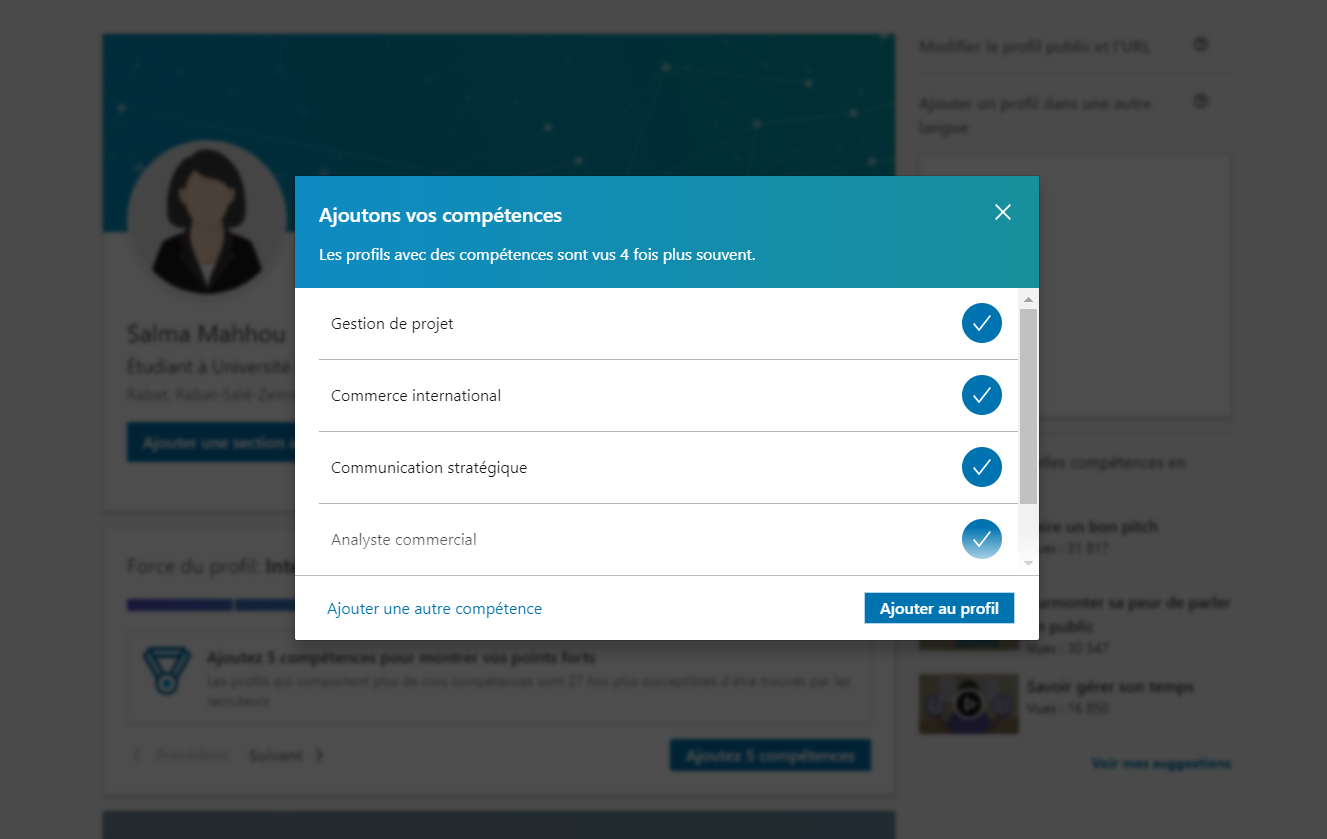 30 / 44
[Speaker Notes: Lamyaa

Confirmez votre adresse e-mail en cliquant sur le lien qui vous est envoyé ! (LinkedIn vérifie ainsi que seules des personnes réelles existent sur sa plateforme !)]
CRÉER UN PROFIL LINKEDIN
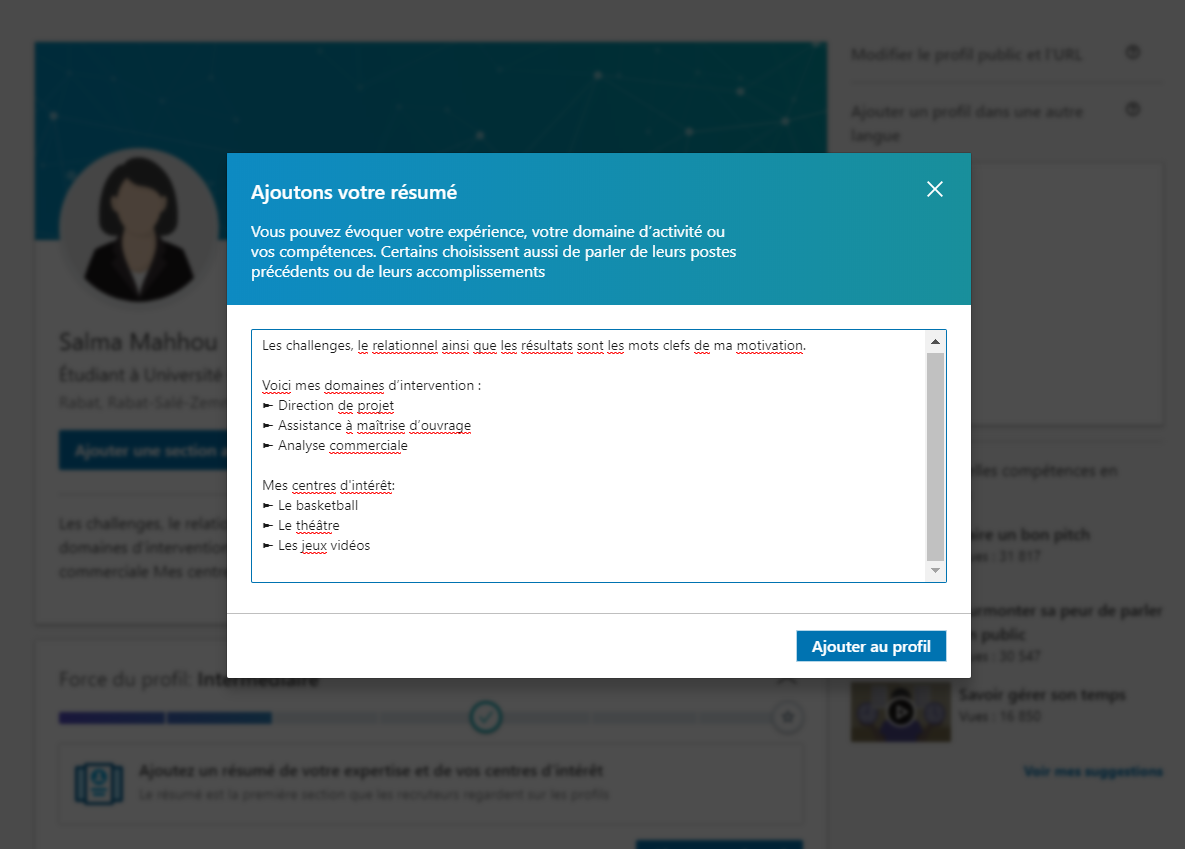 31 / 44
[Speaker Notes: Lamyaa

Confirmez votre adresse e-mail en cliquant sur le lien qui vous est envoyé ! (LinkedIn vérifie ainsi que seules des personnes réelles existent sur sa plateforme !)]
CRÉER UN PROFIL LINKEDIN
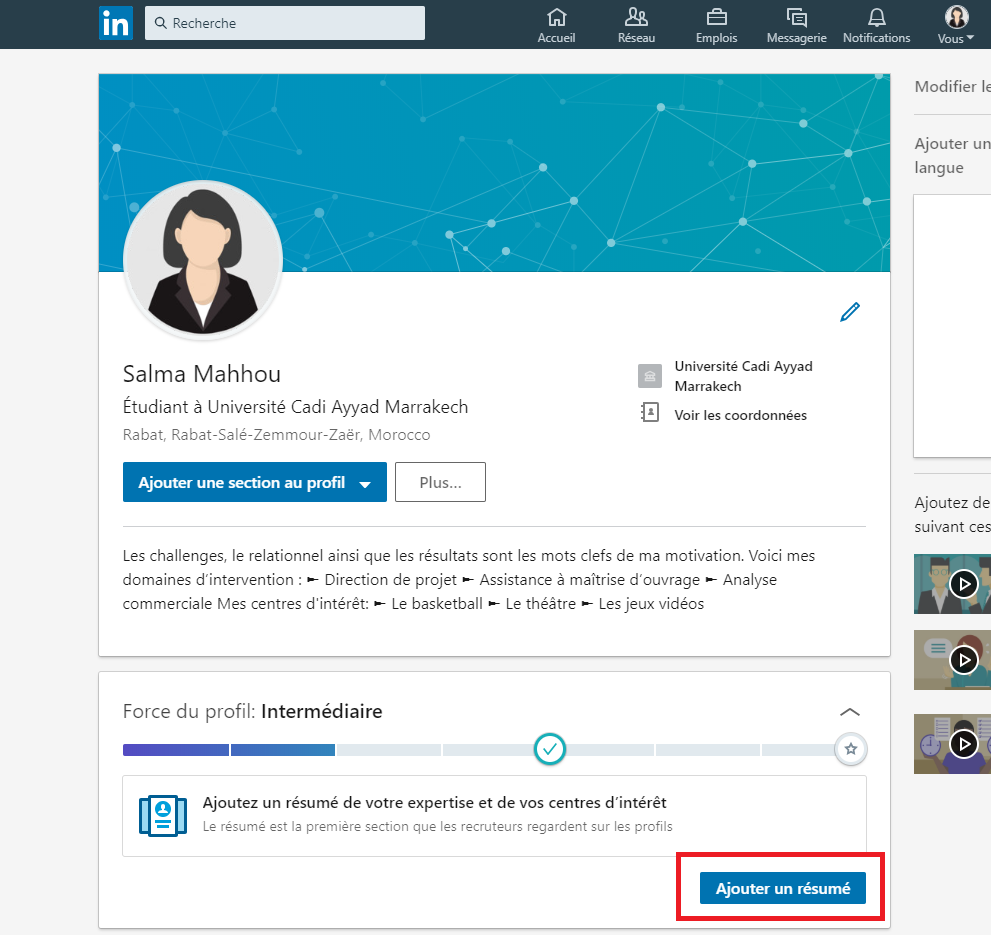 32 / 44
[Speaker Notes: Lamyaa

Confirmez votre adresse e-mail en cliquant sur le lien qui vous est envoyé ! (LinkedIn vérifie ainsi que seules des personnes réelles existent sur sa plateforme !)]
IV. 	LES BONNES PRATIQUES SUR LINKEDIN
33 / 44
[Speaker Notes: Claire]
SE CONNECTER
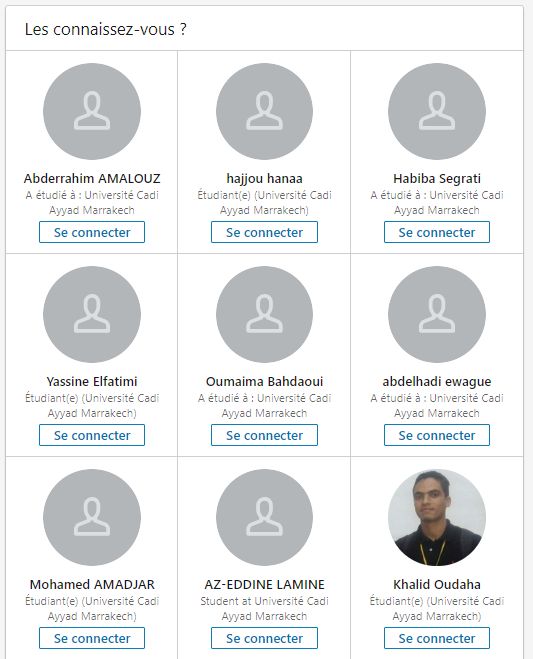 34 / 44
[Speaker Notes: Claire

Recherchez des personnes que vous connaissez, mais aussi des personnes que vous souhaiteriez connaitre. 
Utilisez les mots clés pour chercher des personnes qui exercent un métier ou dans un domaine qui vous intéresse, regardez comment ils en sont arrivé là-bas ? Ajoutez-les !
Regardez vos préférences pour voir comment les autres peuvent se connecter avec vous
Faites attention aux publicités, les gens peuvent voir ce que vous faites et un employeur peut également voir si vous recherchez un travail.]
ENVOYEZ DES INVITATIONS PROFESSIONELLES
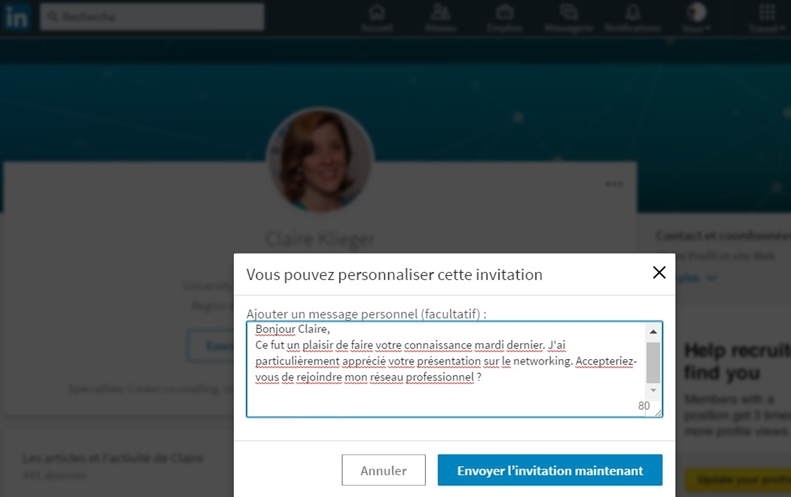 35 / 44
[Speaker Notes: Claire

Personalisez votre invitation et mettre les details specifiques de votre interet]
REJOIGNEZ DES GROUPES
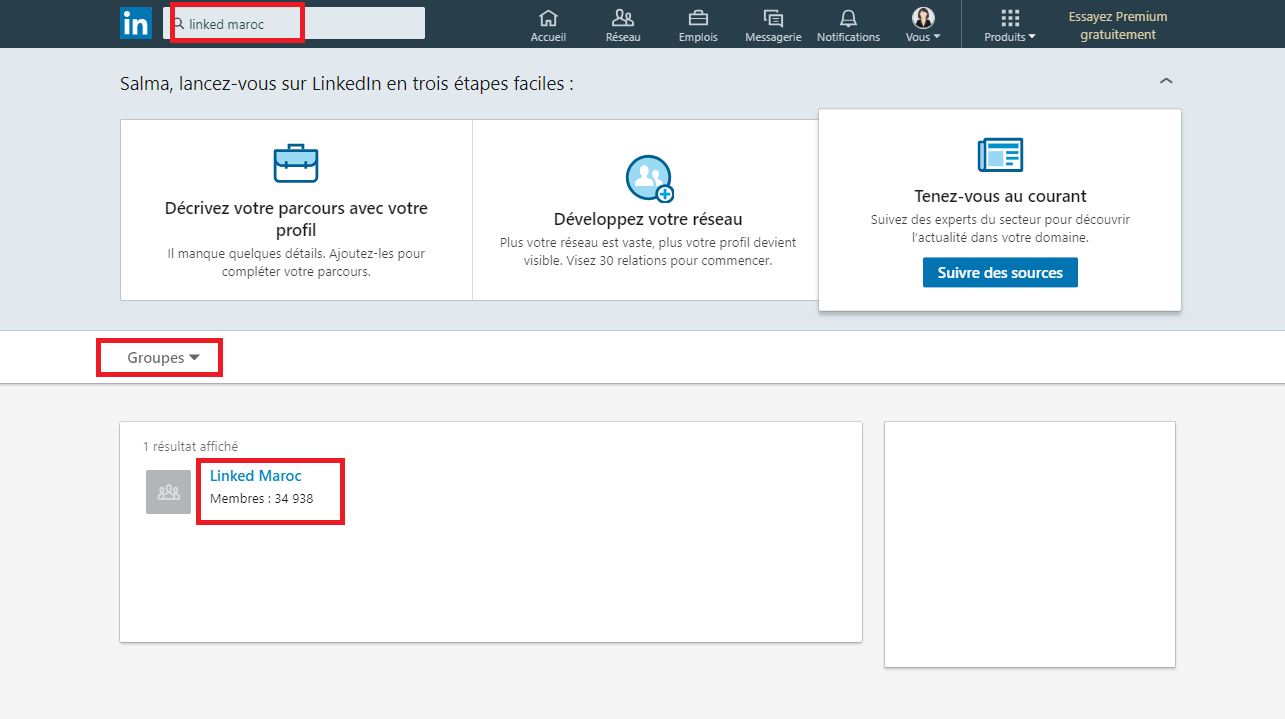 36 / 44
[Speaker Notes: Claire

Rechercher des contacts de votre université . Il est possible de filtrer ces informations par emplacement , industrie , la société le plus populaire , compétences et plus encore!]
SUIVEZ LES ENTREPRISES QUI VOUS INTÉRESSENT
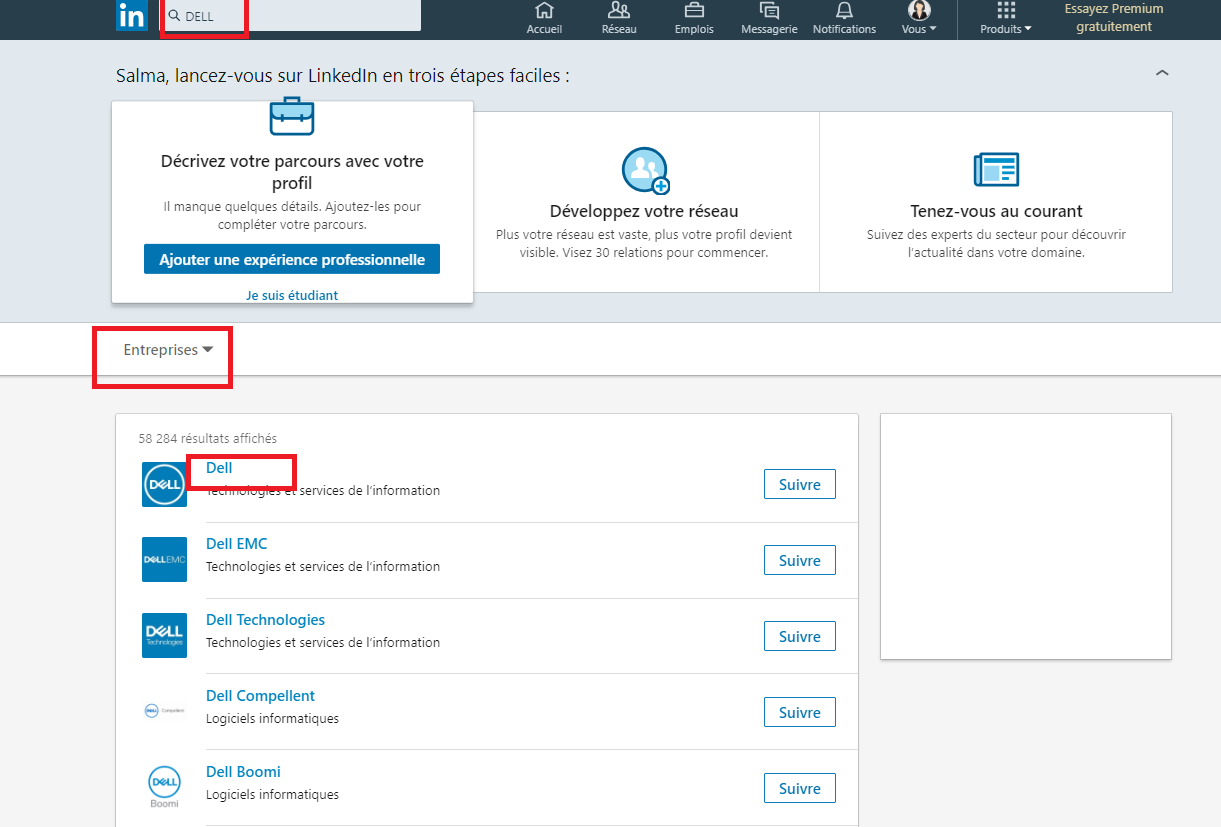 37 / 44
[Speaker Notes: Claire

Following companies is a great way to show your interest and learn about what they are doing as employers typically post 12.6 times per week on their LinkedIn pages.]
CHERCHEZ DES OFFRES D’EMPLOI
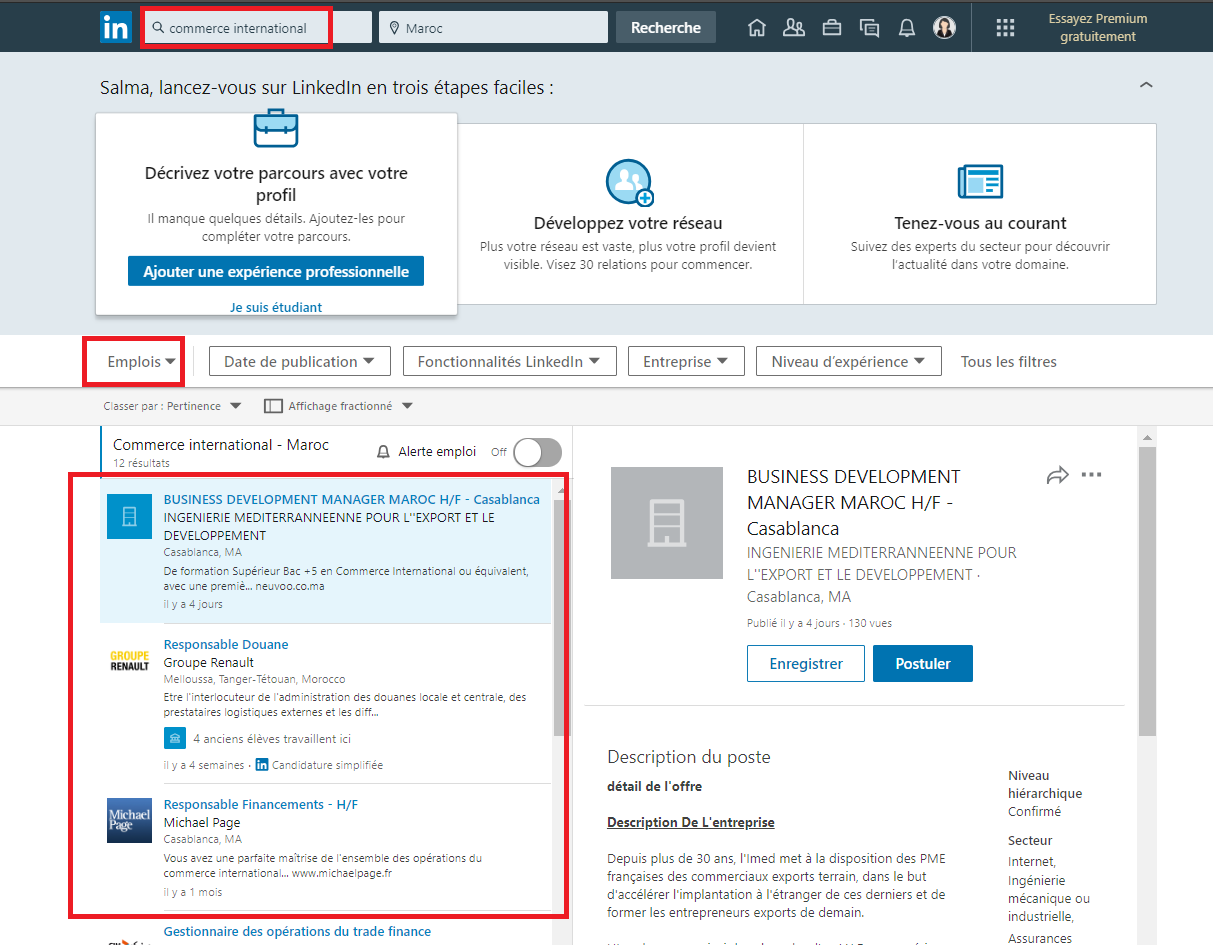 38 / 44
[Speaker Notes: Claire

Un onglet « emploi » est disponible sur la page d’accueil

Un moteur de recherche vous permet d’accéder à des offres d’emploi en fonction des mots-clés que vous saisissez]
CREEZ DES ALERTES AVEC LES MOTS CLES QUI VOUS INTERESSENT
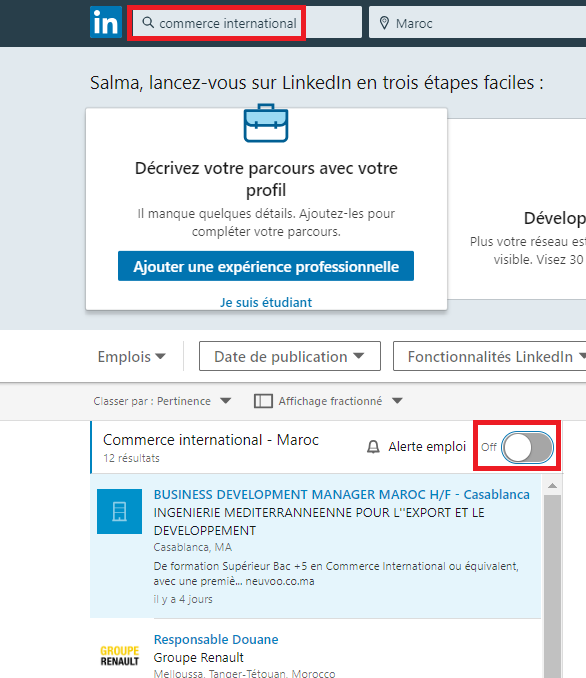 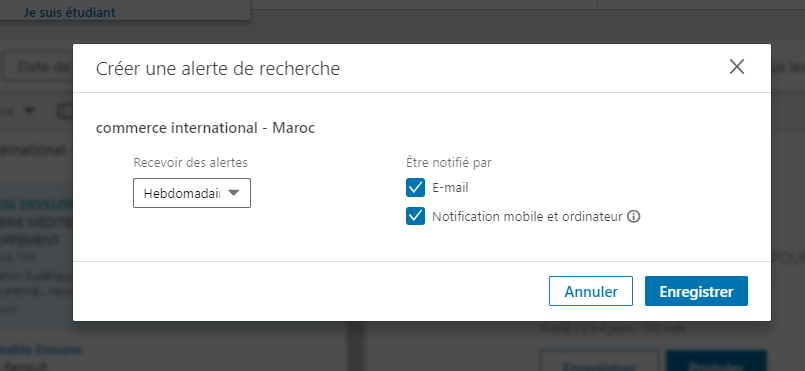 39 / 44
[Speaker Notes: Claire

Un onglet « emploi » est disponible sur la page d’accueil

Un moteur de recherche vous permet d’accéder à des offres d’emploi en fonction des mots-clés que vous saisissez]
RECOMMANDEZ ET/OU SOLLICITEZ DES RECOMMANDATIONS DE VOS CONTACTS
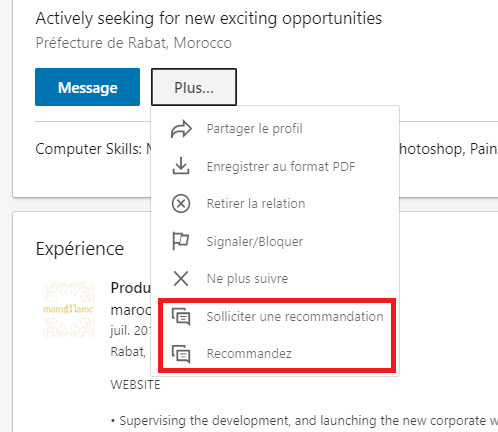 40 / 44
[Speaker Notes: Claire

Un onglet « emploi » est disponible sur la page d’accueil

Un moteur de recherche vous permet d’accéder à des offres d’emploi en fonction des mots-clés que vous saisissez]
AUGMENTER SA VISIBILITÉ : DEVENEZ DIGNE D’INTÉRÊT
Montrez de l’intérêt aux autres (aimez, commentez et partagez) :
Echangez sur des conversations de groupes.
Valorisez vos contacts partageant des opportunités/offres intéressantes avec eux.

Principe de la dette sociale, si vous donnez, on aura envie de vous donner aussi, que ce soit de l’expertise, de la confiance ou des opportunités à faire fructifier ensemble.
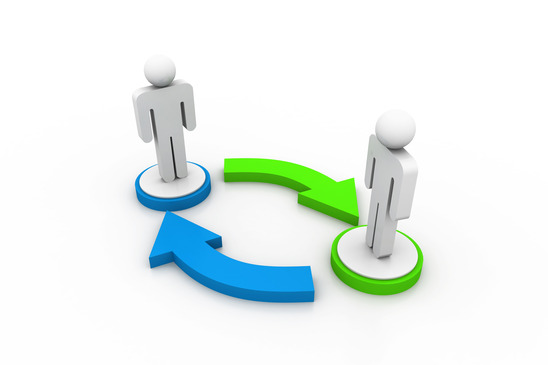 41 / 44
AUGMENTER SA VISIBILITÉ : PARTAGE DE CONTENU
LinkedIn propose des contenus intéressants et professionnels à lire et à partager pour augmenter sa visibilité :
Savoir plus sur le domaine qui vous intéresse (articles et autres)
Avoir accès à différentes présentations avec les contenus qui vous intéressent
Profiter de cours en ligne sur les thématiques qui vous intéressent
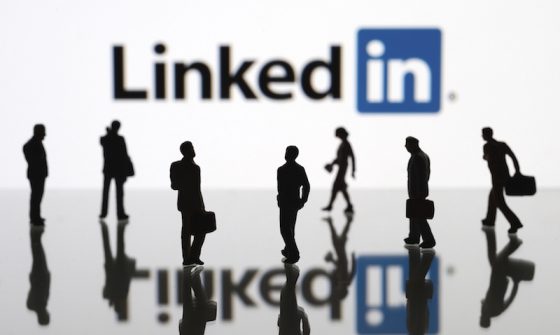 42 / 44
5 BONNES PRATIQUES LINKEDIN
Personnalisez et complétez au maximum votre profil
Elargissez votre réseau de contacts (Alumni, DRH, même branche, …)
Soyez membre et interagissez dans des groupes qui vous intéressent
Suivez de près les entreprises qui vous intéressent
Restez professionnel dans vos publications et invitations
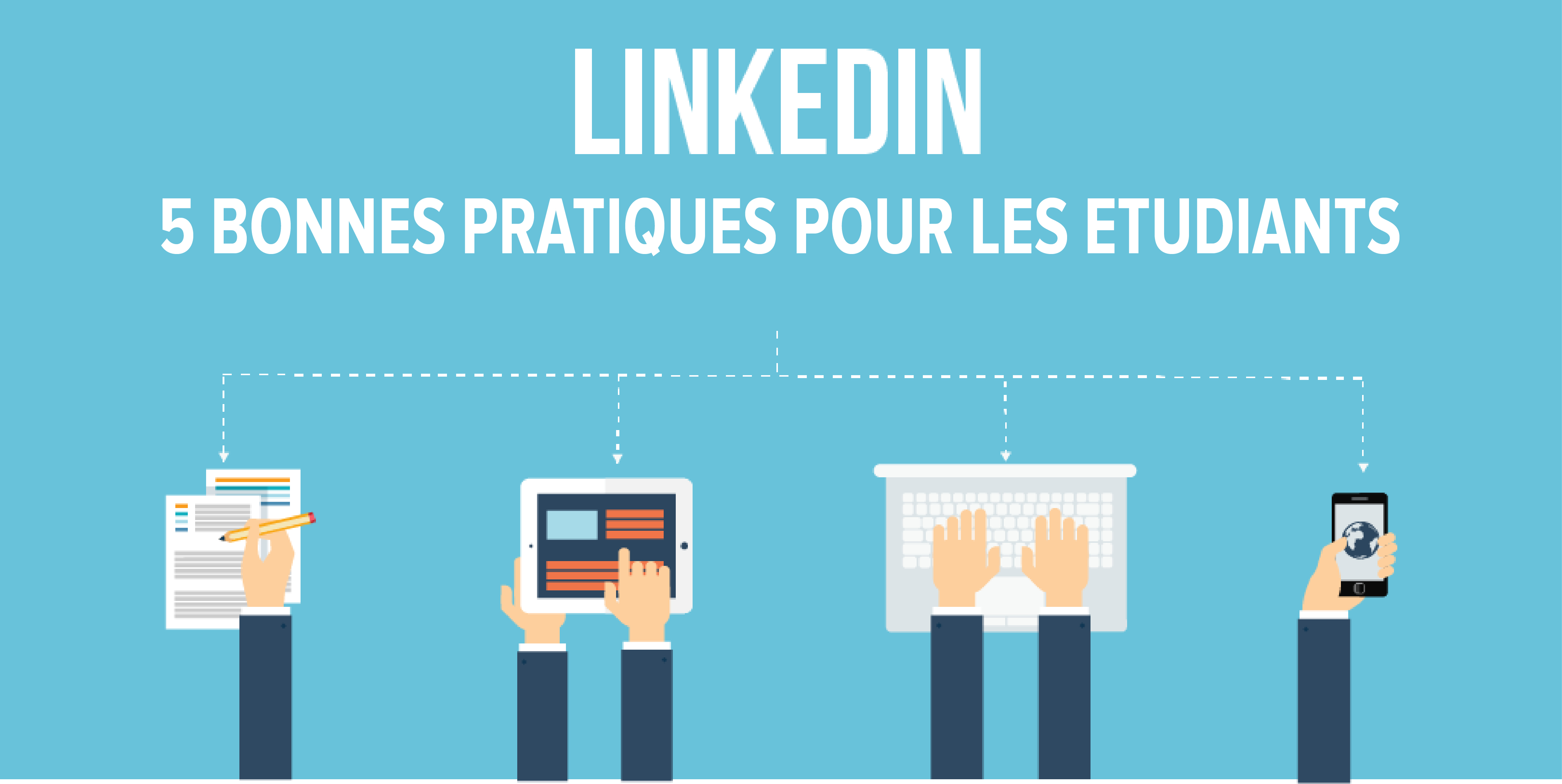 43 / 44
[Speaker Notes: Claire]
Merci pour votre attention !
44 / 44
[Speaker Notes: Claire]